Introduction toIntra-EU Investment ProtectionAuxiliary self-learning tool
The training material was created under the service contract between the European Commission Directorate-General for Financial Stability, Financial Services and Capital Markets Union and the Academy of European Law (contract number FISMA/2022/LVP/0010) and financed by the European Union. This document has been prepared for the European Commission however it reflects the views only of the authors, and the European Commission is not liable for any consequence stemming from the reuse of this publication.
Investor-State Dispute Settlement (ISDS)
M1: International Investment Law and Investor-State Dispute Settlement
Features and Sources
Substantive protections
Criticism
- Field of Public International Law. Governing relationship between a foreign investor and a State. 
- Enshrined in International Investment Agreements (IIAs), both bilateral treaties (BITs) and multilateral agreements (e.g., the Energy Charter Treaty) 
- BITs are concluded between two States on reciprocal basis (home State – nationality of the investor, and host State – respondent)
- 3200 BITs in force today, prior to 2018 there were 190 BITs between EU Member States
- Aim: Promote economic development and incentivise investment by providing the investor with a number of substantive protection standards
- Most-Favoured Nation (MFN) treatment – assert advantages available under host State’s BIT with a third State. 
- National Treatment – non-discrimination between foreign and domestic investors. 
- Fair and Equitable Treatment (FET) – provide a consistent, reliant and predictable legal framework  that fulfils investor’s legitimate expectations. 
- Protection from unlawful expropriation (direct or indirect)
Lawful = must serve public purpose; must not be arbitrary or discriminatory;  must be outweighed by prompt, adequate and effective compensation  (Hull Formula). 
- Full Protection and Security (FPS) standard guarantees protection of investment against physical attacks by both State and non-State actors and the exercise of due diligence.
- Perceived Rule of Law deficit (lack of transparency, lack of predictability, “secretive” courts etc.)
- Protection of no longer 'welcome' investment (i.e. fossil fuels) + preventing States from adopting necessary reforms, = “regulatory chill”
- Big damages claimed (and sometimes) awarded
- In EU law context: international investment law, and especially ISDS is incompatible with EU law as it undermines the autonomy of EU law
- Direct right of action against the government without the need to exhaust local remedies or involve local courts
- Cases are decided by three arbitrators appointed by the parties. 
- Decisions (Awards)  are final and binding and are enforceable as local court judgments under the existing treaties and conventions (e.g. ICSID Convention or the New York Convention)
- Around 1200 known ISDS cases (based on IIAs)
2
[Speaker Notes: Standard MFN and National Treatment clause may be combined and written like such: ““ (1) Neither Contracting Party shall in its territory subject investments or returns of nationals or companies of the other Contracting Party to treatment less favourable than that which it accords to investments or returns of its own nationals or companies or to investments or returns of nationals or companies of any third State. (2) Neither Contracting Party shall in its territory subject nationals or companies of the other Contracting Party, as regards the management, maintenance, use, enjoyment or disposal of their investments, to treatment less favourable than that which it accords to its own nationals or companies or to nationals or companies of any third State. - Article 3 of the 1996 Albania/United Kingdom BIT ‘National Treatment and Most-Favoured-Nation Provisions‘”
FET clauses are wide ranging – an example of an exhaustive clause can be found in Art. 9 Dutch Model BIT – ‘Treatment of investors and of covered investments’ 1. Each Contracting Party shall ensure fair and equitable treatment of the investments of investors of the other Contracting Party. In addition, each Contracting Party shall accord to such investments full physical security and protection. 2. A Contracting Party breaches the aforementioned obligation of fair and equitable treatment where a measure or series of measures constitutes: a) Denial of justice in criminal, civil or administrative proceedings; b) Fundamental breach of due process, including a fundamental breach of transparency, in judicial and administrative proceedings; c) Manifest arbitrariness; d) Direct or targeted indirect discrimination on wrongful grounds, such as gender, race, nationality, sexual orientation or religious belief; e) Abusive treatment of investors such as harassment, coercion, abuse of power, corrupt practices or similar bad faith conduct; or f) A breach of any further elements of the fair and equitable treatment obligation adopted by the Contracting Parties in accordance with paragraph 3 of this Article. 3. The Contracting Parties shall, upon request of a Contracting Party, review the content of the obligation to provide fair and equitable treatment and may complement this list through a joint interpretative declaration within the meaning of Article 31, paragraph 3, sub a, of the Vienna Convention on the Law of Treaties.” This is known as forming part of new generations of BITs – the older generation would often simply limit themselves to the first paragraph of the above provision. 
direct: acquiring ownership of the expropriated assets, and indirect: interference with the investment that deprives the investor of its benefits.

Expropriation clauses tend to be similar across a verity of BITs. The US Model BIT phrases it as follows: Article 6: Expropriation and Compensation 1. Neither Party may expropriate or nationalize a covered investment either directly or indirectly through measures equivalent to expropriation or nationalization (“expropriation”), except: (a) for a public purpose; (b) in a non-discriminatory manner; (c) on payment of prompt, adequate, and effective compensation; and (d) in accordance with due process of law and Article 5 [Minimum Standard of Treatment] 2. The compensation referred to in paragraph 1(c) shall: (a) be paid without delay; (b) be equivalent to the fair market value of the expropriated investment immediately before the expropriation took place (“the date of expropriation”); (c) not reflect any change in value occurring because the intended expropriation had become known earlier; and (d) be fully realizable and freely transferable. 3. If the fair market value is denominated in a freely usable currency, the compensation referred to in paragraph 1(c) shall be no less than the fair market value on the date of expropriation, plus interest at a commercially reasonable rate for that currency, accrued from the date of expropriation until the date of payment. 
FPS clauses are often simply written as “Investments by investors of either Contracting State shall enjoy full protection and security in the territory of the other Contracting State.” (Art. 4(1) German Model BIT)]
Slovak Republic v. Achmea 
6 March 2018
ISDS clauses in BITs are incompatible with EU Law – Arts 267 and 344 TFEU
Rise of "Achmea" objections to jurisdiction/annulment in ISDS and rise of other objections to enforcement in 3rd States national courts = both largely unsuccessful
M1: Investment Protection in the EU: the Achmea Decision
Declarations of the Member States on the legal consequences of the Achmea judgment and on investment Protection. 
15/16 January 2019
Agreement for the Termination of BITs between the Member States of the EU 
5 May 2020
MS agreed to terminated some 190 BITs
Subsequent EU  Case Law developments
Moldova v. Komstroy decision (on the Energy Charter Treaty)
2 September 2021
Poland v. PL Holdings decision (on ad hoc agreements)
26 October 2021
Romania v. Micula decision  (on enforcement of awards and state aid, and on consent to arbitrate post-EU accession)
25 January 2022 & 21 September 2022
3
[Speaker Notes: Slovak Republic v. Achmea

Para 56-58: Consequently, having regard to all the characteristics of the arbitral tribunal mentioned in Article 8 of the BIT and set out in paragraphs 39 to 55 above, it must be considered that, by
concluding the BIT, the Member States parties to it established a mechanism for settling disputes between an investor and a Member State which could prevent those disputes from being 
resolved in a manner that ensures the full effectiveness of EU law, even though they might concern the interpretation or application of that law. 

Para 57: It is true that, according to settled case-law of the Court, an international agreement providing for the establishment of a court responsible for the interpretation of its provisions and
whose decisions are binding on the institutions, including the Court of Justice, is not in principle incompatible with EU law. The competence of the EU in the field of international relations and its
capacity to conclude international agreements necessarily entail the power to submit to the decisions of a court which is created or designated by such agreements as regards the interpretation
and application of their provisions, provided that the autonomy of the EU and its legal order is respected […].

Para 58: In the present case, however, apart from the fact that the disputes falling within the jurisdiction of the arbitral tribunal referred to in Article 8 of the BIT may relate to the interpretation
both of that agreement and of EU law, the possibility of submitting those disputes to a body which is not part of the judicial system of the EU is provided for by an agreement which was 
concluded not by the EU but by Member States. Article 8 of the BIT is such as to call into question not only the principle of mutual trust between the Member States but also the preservation of 
the particular nature of the law established by the Treaties, ensured by the preliminary ruling procedure provided for in Article 267 TFEU, and is not therefore compatible with the principle of 
sincere cooperation referred to in paragraph 34 above.”

Moldova v. Komstroy 

Para 59: […] arbitration proceedings such as those referred to in Article 26 ECT are different from commercial arbitration proceedings. While the latter originate in the freely expressed wishes of 
the parties concerned, the former derives from a treaty whereby, in accordance with Article 26(3)(a) ECT, Member States agree to remove from the jurisdiction of their own courts and, hence, 
from the system of judicial remedies which the second subparagraph of Article 19(1) TEU requires them to establish in the fields covered by EU law […], disputes which may concern the 
application or interpretation of that law. In those circumstances, the considerations set out in the preceding paragraph relating to commercial arbitration do not apply to arbitration proceedings 
such as those referred to in Article 26(2(c) ECT […].

Para 60: Having regard to all the characteristics of the arbitral tribunal set out in paragraphs 48 to 59 of the present judgment, it must be considered that, if the provisions of Article 26 ECT 
allowing such a tribunal to be entrusted with the resolution of a dispute were to apply as between an investor of one Member State and another Member State, it would mean that, by 
concluding the ECT, the European Union and the Member States which are parties to it established a mechanism for settling such a dispute that could exclude the possibility that that dispute, 
notwithstanding the fact that it concerns the interpretation or application of EU law, would be resolved in a manner that guarantees the full effectiveness of that […].

Para 61: It is true that, according to settled case-law of the Court, an international agreement providing for the establishment of a court responsible for the interpretation of its provisions and 
whose decisions are binding on the EU institutions, including the Court of Justice of the European Union, is not in principle incompatible with EU law. The competence of the European Union in 
the field of international relations and its capacity to conclude international agreements necessarily entail the power to submit to the decisions of a court which is created or designated by such 
agreements as regards the interpretation and application of their provisions, provided that the autonomy of the European Union and its legal order is respected […].

Para 62: However, the exercise of the European Union’s competence in international matters cannot extend to permitting, in an international agreement, a provision according to which a dispute 
between an investor of one Member State and another Member State concerning EU law may be removed from the judicial system of the European Union such that the full effectiveness of that 
law is not guaranteed.

Para 63: Such a possibility would, as the Court held in the case giving rise to the judgment of 6 March 2018, Achmea and as the Advocate General observed in essence in point 83 of his Opinion, 
call into question the preservation of the autonomy and of the particular nature of the law established by the Treaties, ensured in particular by the preliminary ruling procedure provided for in 
Article 267 TFEU.

Para 64: It should be noted in that regard that, despite the multilateral nature of the international agreement of which it forms part, a provision such as Article 26 ECT is intended, in reality, to 
govern bilateral relations between two of the Contracting Parties, in an analogous way to the provision of the bilateral investment treaty at issue in the case giving rise to the judgment of 
6 March 2018, Achmea.

Para 65: It follows that, although the ECT may require Member States to comply with the arbitral mechanisms for which it provides in their relations with investors from third States who are also 
Contracting Parties to that treaty as regards investments made by the latter in those Member States, preservation of the autonomy and of the particular nature of EU law precludes the same 
obligations under the ECT from being imposed on Member States as between themselves.

Poland v. PL Holdings 

Para. 47: To allow a Member State, which is a party to a dispute which may concern the application and interpretation of EU law, to submit that dispute to an arbitral body with the same 
characteristics as the body referred to in an invalid arbitration clause contained in an international agreement such as the one referred to in paragraph 44 above, by concluding an ad hoc 
arbitration agreement with the same content as that clause, would in fact entail a circumvention of the obligations arising for that Member State under the Treaties and, specifically, under 
Article 4(3) TEU and Articles 267 and 344 TFEU, as interpreted in the judgment of 6 March 2018, Achmea. 

Para. 52:  […] it follows both from the judgment of 6 March 2018, Achmea, and from the principles of the primacy of EU law and of sincere cooperation, not only that the Member States cannot 
undertake to remove from the judicial system of the European Union disputes which may concern the application and interpretation of EU law, but also that, where such a dispute is brought 
before an arbitration body on the basis of an undertaking which is contrary to EU law, they are required to challenge, before that arbitration body or before the court with jurisdiction, the validity 
of the arbitration clause or the ad hoc arbitration agreement on the basis of which the dispute was brought before that arbitration body. 

Romania v. Micula:

On 25 January 2022, the ECJ held that, because the arbitral tribunal issued its an award after Romania joined the EU in 2007, the European Commission could decide whether Romania's payment of the award would constitute unlawful state aid. On 21 September 2022, the ECJ issued a second ruling, holding that, under EU law, the award could not be enforced in the courts of EU member states.

Article 267 TFEU
(ex Article 234 TEC)

The Court of Justice of the European Union shall have jurisdiction to give preliminary rulings concerning:
(a) the interpretation of the Treaties;
(b) the validity and interpretation of acts of the institutions, bodies, offices or agencies of the Union;
Where such a question is raised before any court or tribunal of a Member State, that court or tribunal may, if it considers that a decision on the question is necessary to enable it to give judgment, request the Court to give a ruling thereon.
Where any such question is raised in a case pending before a court or tribunal of a Member State against whose decisions there is no judicial remedy under national law, that court or tribunal shall bring the matter before the Court.
If such a question is raised in a case pending before a court or tribunal of a Member State with regard to a person in custody, the Court of Justice of the European Union shall act with the minimum of delay.

Article 344 TFEU
(ex Article 292 TEC)

Member States undertake not to submit a dispute concerning the interpretation or application of the Treaties to any method of settlement other than those provided for therein.]
The standpoint of the European Commission
[Speaker Notes: The European Commission published a communication paper on intra-EU investment protection in 19.07.2018 addressed to the European Parliament and the Council. [COM(2018)547final] The whole document can be accessed here: https://eur-lex.europa.eu/legal-content/EN/TXT/PDF/?uri=CELEX:52018DC0547&rid=8 

EU law has been the basis for the development of the single market as an area where investors enjoy freedom to establish a business, to invest in companies, to import and export goods and to provide services across borders and benefit from equal and non-discriminatory treatment across borders. The free movement of capital underpins any investment and the Treaty prohibits measures unduly preventing or discouraging cross-border capital movements and payments. Cross-border investors in the EU may invoke directly applicable EU rights which have supremacy over national law. National judges have a special role and responsibility in protecting investment. [COM(2018)547final]

In the last decades, governments have encouraged cross-border investments by concluding bilateral investment treaties (BITs). These BITs typically include the right to national treatment and most favourable nation treatment, to a fair and equitable treatment, to the protection against expropriation and to the free transfer of funds. Investors can claim violations of those provisions before investor-State arbitration tribunals. Some countries with which EU Member States had previously concluded BITs have since joined the EU. As a result of accession, the substantive rules of BITs, as applied between Member States ("intra-EU BITs"), became a parallel treaty system overlapping with single market rules, thereby preventing the full application of EU law. Intra-EU BITs confer rights only in respect of investors from one of the two Member States concerned, in conflict with the principle of non-discrimination among EU investors within the single market under EU law. In addition, by setting up an alternative system of dispute resolution, intra-EU BITs take away from the national judiciary litigation concerning national measures and involving EU law. For these reasons, the European Commission has consistently taken the view that intra-EU BITs are incompatible with Union law. [COM(2018)547final]

Investments in the single market may take many forms, reflecting a multi-faceted economic reality. EU law covers and protects any form of investment. Indeed, any economic activity 
falls within the scope of at least one of the fundamental freedoms and fundamental freedoms apply even if the purpose of the activity is not profit-making. In particular, EU law covers and protects investments implying capital movements and establishment. These terms refer to:
- the acts of investing in, acquiring and setting up companies; 
- the right to acquire, use or dispose of immovable property; 
- the repurchase of shares and bonds dealt in and quoted on a stock exchange; 
- the receipt of dividends and interest; 
- the commercial grant of credits (including consumer credits); 
- the acquisition of units of an investment fund; mortgages, legacies and loans, etc. and
- the acquisition of patents, trademarks and other intellectual property rights
EU law protects access to the market (creation of a new economic activity), operations on the market and retreat from the market (the freedom to determine the nature and extent of their economic activity). [COM(2018)547final]

Restrictions on investments can take many forms. They include: 
- a ban on acquiring holdings in the capital of a company in another Member State;
- a ban on selling shares in the electricity and gas distribution system to private investors (i.e. a privatisation ban);
- a ban on pension funds investing more than 5% of their assets abroad ;
- rules providing for the compulsory deposit of securities issued or payable abroad with an approved bank or a foreign bank chosen by an approved bank;
- special rights retained by Member States in certain undertakings after their privatisation (“golden shares”); and
- prior authorisation schemes for investment in real estate (for example in farmland). 

When restricting EU investors' rights, public authorities have to comply with the limitations set out in EU law. According to the Treaty, discrimination on the basis of nationality as well as other forms of discrimination is in principle prohibited and is lawful only in exceptional circumstances. This prohibition covers indirect discrimination and thus extends to measures that use criteria which are apparently neutral but lead in practice to a result equivalent to discrimination. National restriction have to be justified. Market freedoms and fundamental rights are not absolute but need to be balanced by public authorities with other public policy objectives. Certain restrictions can be justified by legitimate public objectives, such as environmental protection, the cohesion of the tax system, the fight against tax evasion, keeping an agricultural community in place and combating excessive land speculation, land-use planning (for example limitations on secondary residences), consumer protection, the protection of workers, and the protection of creditors and minority shareholders. Any national measure adopted by a Member State within the scope of EU Law and affecting EU investors' rights has to comply with the applicable general principles of EU law. (proportionality, legal certainty and legitimate expectations). Cross-border investors can also invoke, within the scope of EU law, fundamental rights, such as the freedom to conduct a business, the right to property and the right to an effective judicial protection when acting in the scope of EU law. Where a Member State (including the national legislator) takes a measure that derogates from one of the fundamental freedoms guaranteed by EU law, that measure falls within the scope of EU law. Therefore, the protection granted by EU law, including the fundamental rights enshrined in the Charter, fully applies. Undistorted competition and a level playing field among undertakings must be ensured in the EU single market. Therefore, Member States are not allowed to award State aid unless it is compatible with the internal market. [COM(2018)547final]]
M1: Relying on EU law instead of International Investment Law: Preliminary Observations
5
[Speaker Notes: Art. 17(1) Charter of Fundamental Rights of the European Union: Everyone has the right to own, use, dispose of and bequeath his or her lawfully acquired possessions. No one may be deprived of his or her possessions, except in the public interest and in the cases and under the conditions provided for by law, subject to fair compensation being paid in good
time for their loss.]
Vattenfall v. Germany
Spanish Solar Cases
Italian Solar Cases
While international investment dispute was ongoing, Vattenfall’s German subsidiary brought a constitutional complaint (Verfassungsbeschwerde) before the Federal Constitutional Court of Germany (Bundesverfassungsgericht) alleging that the closure of nuclear plants was tantamount to expropriation and that the lack of compensation for the nuclear phase-out was inconsistent with German constitutional law.
Measures contested in ISDS were also contested in national courts by (national) investors who saw them as being contrary to Spanish administrative and constitutional law and seized both the Spanish Supreme Court (Tribunal Supremo) and Constitutional Court (Tribunal Constitucional).
Measures contested in ISDS were also contested in  national settings whereby the claimants brough cases in front of administrative courts (Consiglio di Stato), claimants in those actions asserted violations of the Italian Constitution, the ECHR, the ECT, and certain EU directives
M1: The Role of the National Courts: How EU Law Will Materialise?
No longer any access to investment tribunals 
Cases have to be brought before national courts, which shall apply EU internal market and ECHR law in connection with the Charter of Fundamental Rights of the EU
Path to disputes depends on the measure contested and the national legislation:
Examples:
6
[Speaker Notes: The Charter of Fundamental Rights of the EU (https://www.europarl.europa.eu/charter/pdf/text_en.pdf) is regarded as EU primary law. It is however not the only source protecting fundamental rights within the EU. The Court of Justice of the European Union has, in the absence of a charter of written rights, ensured the protection of individual rights by raising them up to general principles of EU law. With the Lisbon Treaty, these principles were confirmed among the sources of EU fundamental rights. In addition, according to Art. 6(2) TEU the EU is under a legal obligation to accede to the European Convention on Human Rights (ECHR https://www.echr.coe.int/Pages/home.aspx?p=basictexts&c=). The ECHR was created by the Council of Europe (https://www.coe.int/en/web/portal/home), an international human rights organisation which, and entered into force in 1953. The ECHR allows individuals to seek redress for the violation of the fundamental rights concerned by a State party to the Convention before the European Court of Human Rights in Strasbourg. In spite of the obligation to accede to the ECHR, the EU has yet to do so. Nonetheless, ECHR has legal relevance under EU law to 1) act as a minimum standard of protection with respect to the Charter (see Art. 52(3)) and 2) the ECHR and the case-law of the Strasbourg court can be relied upon to protect fundamental rights as general principles of EU law, in accordance with Art. 6(3) TEU.  

For further information see https://e-justice.europa.eu/563/EN/part_i__protecting_fundamental_rights_within_the_european_union#p1s2.3 and https://www.coe.int/en/web/portal/eu-accession-echr-questions-and-answers]
M2
Protection of intra-EU investments
Freedoms and Rights 
under the TFEU, 
the CFR and the ECHR
restriction of regulatory and administrative interference by way of 
- the principle of non-discrimination
- the requirement of justification 
as well as
under general principles, namely:
- Proportionality 
- Legal certainty 
- Legitimate expectations  
or by application of the EU’s competition rules
[Speaker Notes: For EU reports see: European Commission “Impact assessment study on investment protection and facilitation in the EU” with a link:  https://ec.europa.eu/finance/docs/policy/210101-study-investment-protection-facilitation_en.pdf ; and European Commission “Protection of intra-EU investment” with a link https://eur-lex.europa.eu/legal-content/EN/TXT/PDF/?uri=CELEX:52018DC0547&rid=8]
M2: Protection for EU cross-border investments throughout their lifecycle: rights and freedoms
8
[Speaker Notes: Lifecycle of an investment relates to all stages of an investment, including the pre-investment phase (access to market and right to establishment), control and maintaining of investment, operation of  investment, enjoyment of property/investment, exit from the market. 

Golden Shares: C-58/99, Commission v. Italy; C-367/98, Commission v. Portugal; C-483/99, Commission v. France; C-503/99, Commission v. Belgium; C-98/01, Commission v. United Kingdom; C-463/00, Commission v. Spain; C-83/03, Commission v. Italy; joined cases C282/04 and C-283/04, Commission v. Netherlands; C274/06, Commission v. Spain; C-371/05, Commission v. Italy: C-326/07, Commission v. Italy;  C-171/08, Commission v. Portugal; C-212/09, Commission v. Portugal; C-528/10, Commission v. Greece.

Wachauf: “Para. 18: The fundamental rights recognized by the Court are not absolute, however, but must be considered in relation to their social function. Consequently, restrictions may be imposed on the exercise of those rights, in particular in the context of a common organization of a market, provided that those restrictions in fact correspond to objectives of general interest pursued by the Community and do not constitute, with regard to the aim pursued, a disproportionate and intolerable interference, impairing the very substance of those rights.”

Use corporate structures already established- when hovering over Inspire Art text to appear: “Para 105.: It must therefore be concluded that  [EU laws] preclude national legislation […] which imposes on the exercise of freedom of secondary establishment in that State by a company formed in accordance with the law of another Member State certain conditions provided for in domestic law in respect of company formation relating to minimum capital and directors' liability. The reasons for which the company was formed in that other Member State, and the fact that it carries on its activities exclusively or almost exclusively in the Member State of establishment, do not deprive it of the right to invoke the freedom of establishment guaranteed by the Treaty, save where abuse is established on a case-by-case basis.” 

AGET Iraklis “Paras 52-53 Actual exercise of freedom of establishment thus entails, in particular, as a necessary adjunct to that freedom, that the subsidiary, agency or branch set up by a legal person established in another Member State must be able, where relevant, and if the activity which it proposes to carry out in the host Member State so requires, to take on workers in that Member State […]. Such exercise also entails, in principle, the freedom to determine the nature and extent of the economic activity that will be carried out in the host Member State, in particular the size of the fixed establishments and the number of workers required for that purpose, and also […] the freedom subsequently to scale down that activity or even the freedom to give up, should it so decide, its activity and establishment.]
M2: Protection against unjustified restrictions
Freedoms and rights are not guaranteed without limits. They may legitimately be restricted for legitimate purposes.
In this context, it should be distinguished between discriminatory and indistinctly applicable national measures that may affect an investment. Accordingly, depending on the type of the measure at hand, different justifications come into play.
9
[Speaker Notes: Art. 65(1) TFEU
The provisions of Article 63 shall be without prejudice to the right of Member States:
(a) to apply the relevant provisions of their tax law which distinguish between taxpayers who are not in the same situation with regard to their place of residence or with regard to the place where their capital is invested;
(b) to take all requisite measures to prevent infringements of national law and regulations, in particular in the field of taxation and the prudential supervision of financial institutions, or to lay down procedures for the declaration of capital movements for purposes of administrative or statistical information, or to take measures which are justified on grounds of public policy or public security.]
M2: Protection against unjustified restrictions (2)
Regulatory and administrative measures need to observe limits in view of 
Non-discrimination
The requirement of justification

Case Law
Case law:
These measures have to meet the requirement of legal certainty and proportionality, see also the Court’s judgment in e.g. Commission v. Portugal, C-367/98, judgment of 4 June 2002, at para 49
10
M2: Protection by way of the application of general principles
11
[Speaker Notes: SEGRO and Horvath “Para. 76: As is apparent from the Court’s case-law, measures such as those at issue in the main proceedings, which restrict the free movement of capital while giving rise in all likelihood to indirect discrimination, are permissible only if they are justified, on the basis of objective considerations independent of the origin of the capital concerned, by overriding reasons in the public interest and if they observe the principle of proportionality, a condition which requires them to be appropriate for ensuring the attainment of the objective legitimately pursued and not to go beyond what is necessary in order for it to be attained”

Ospelt: “Para. 41: [S]o far as concerns the condition as to proportionality, it must be borne in mind that a system of prior authorisation may, in certain circumstances, be necessary and proportionate to the aims pursued, if the same objectives cannot be attained by less restrictive measures, in particular by a system of declarations”

SIAT: “Para. 58: Such a rule does not, therefore, meet the requirements of the principle of legal certainty, in accordance with which rules of law must be clear, precise and predictable as regards their effects, in particular where they may have unfavourable consequences for individuals and undertakings”
When hovering over Test Claimants text to appear: “Para 44: It should be recalled that, according to settled case-law, the principle of legal certainty, the corollary of which is the principle of the protection of legitimate expectations, requires that rules involving negative consequences for individuals should be clear and precise and that their application should be predictable for those subject to them […]. As has been observed in paragraph 33 of this judgment, limitation periods must be fixed in advance if they are to serve their purpose of ensuring legal certainty.”
When hovering over Sudholz, text to appear “Para. 34: Moreover, as the Court has repeatedly held, Community legislation must be certain and its application foreseeable by those subject to it. That requirement of legal certainty must be observed all the more strictly in the case of rules liable to entail financial consequences, in order that those concerned may know precisely the extent of the obligations which they impose on them […].”
When hovering over Hartlauer text to appear: Para. 64:  [I]t follows from settled case-law that a prior administrative authorisation scheme cannot render legitimate discretionary conduct on the part of the national authorities which is liable to negate the effectiveness of provisions of Community law, in particular those relating to a fundamental freedom such as that at issue in the main proceedings. Therefore, if a prior administrative authorisation scheme is to be justified even though it derogates from a fundamental freedom, it must be based on objective, non-discriminatory criteria known in advance, in such a way as adequately to circumscribe the exercise of the national authorities’ discretion […].

Plantanol: “Para 49: It must, however, be recalled that, as the Court has already ruled, the principle of legal certainty does not require that there be no legislative amendment, requiring as it does, rather, that the legislature take account of the particular situations of traders and provide, where appropriate, adaptations to the application of the new legal rules & Para. 53: It is clear from the Court’s settled case-law that any economic operator on whose part the national authorities have promoted reasonable expectations may rely on the principle of the protection of legitimate expectations. However, where a prudent and circumspect economic operator could have foreseen that the adoption of a measure is likely to affect his interests, he cannot plead that principle if the measure is adopted. Furthermore, economic operators are not justified in having a legitimate expectation that an existing situation which is capable of being altered by the national authorities in the exercise of their discretionary power will be maintained […].

VEMW: “Para. 81:  As the Court has already ruled, an individual cannot place reliance on there being no legislative amendment whatever, but can only call into question the arrangements for the implementation of such an amendment (see, with regard to a legislative amendment removing the right to deduct value added tax in respect of certain costs connected with lettings of immovable property […]. In like manner, the principle of legal certainty does not require that there be no legislative amendment, requiring as it does, rather, that the legislature take account of the particular situations of traders and provide, where appropriate, adaptations to the application of the new legal rules.

Kotnik: "Paras 62-66: As regards, first, the principle of protection of legitimate expectations, in accordance with settled case-law, the right to rely on that principle presupposes that precise, unconditional and consistent assurances, originating from authorised, reliable sources, have been given to the person concerned by the competent authorities of the European Union. That right applies to any individual in a situation in which an institution, body or agency of the European Union, by giving that person precise assurances, has led him to entertain well-founded expectations (judgments of 16 December 2010, Kahla Thüringen Porzellan v Commission, C‑537/08 P, EU:C:2010:769, paragraph 63, and of 13 June 2013, HGA and Others v Commission, C‑630/11 P to C‑633/11 P, EU:C:2013:387, paragraph 132). However, the shareholders and subordinated creditors of banks who are subject to burden-sharing measures, laid down in points 40 to 46 of the Banking Communication, such as those at issue in the main proceedings, cannot rely on the principle of protection of legitimate expectations as a ground of objection to implementation of the contested measures. The reason is that, on the one hand, the shareholders and the subordinated creditors of the banks concerned were given no guarantee from the Commission to the effect that it would approve State aid designed to overcome the capital shortfall of those banks. On the other hand, those investors received no assurance that, with respect to measures designed to deal with the capital shortfalls of banks who were the recipients of the State aid authorised by the Commission, some of those measures would not be liable to be prejudicial to their investments. Further, the fact that, in the first phases of the international financial crisis, the subordinated creditors were not called upon to contribute to the rescue of credit institutions, as noted by the Commission in point 17 of the Banking Communication, does not put the creditors concerned in the main proceedings in a position to rely on the principle of protection of legitimate expectations. Indeed, such a circumstance cannot be regarded as a precise, unconditional and consistent assurance capable of engendering a legitimate expectation on the part of the shareholders and the subordinated creditors that they would not be subject to burden-sharing measures in the future. As the Court has previously held, while the principle of protection of legitimate expectations is one of the fundamental principles of the European Union, economic operators are not justified in having a legitimate expectation that an existing situation which is capable of being altered by the EU institutions in the exercise of their discretion will be maintained, particularly in a field such as State aid in the banking sector, whose subject matter involves constant adjustment to reflect changes in the economic situation (see, by analogy, judgment of 26 June 2012, Poland v Commission, C‑335/09 P, EU:C:2012:385, paragraph 180).

Anie and Athesia: "Paras 41-43: In accordance with the Court’s settled case-law, the principle of legal certainty, the corollary of which is the principle of the protection of legitimate expectations, requires that rules of law be clear and precise and that the application of those rules be predictable for individuals, especially where they may have negative consequences for individuals and undertakings. In particular, that principle requires that legislation enables those concerned to know precisely the extent of the obligations which are imposed on them, and that those persons are able to ascertain unequivocally what their rights and obligations are and take steps accordingly (judgment of 11 July 2019, Agrenergy and Fusignano Due, C‑180/18, C‑286/18 and C‑287/18, EU:C:2019:605, paragraphs 29 and 30 and the case-law cited). Also in accordance with the Court’s settled case-law, the principle of the protection of legitimate expectations may be relied on by any economic operator on whose part national authorities have created reasonable expectations. However, where a prudent and circumspect economic operator could have foreseen the adoption of a measure likely to affect his or her interests, he or she cannot plead that principle if the measure is adopted. Moreover, economic operators cannot justifiably claim a legitimate expectation that an existing situation which may be altered by the national authorities in the exercise of their discretionary power will be maintained (judgment of 11 July 2019, Agrenergy and Fusignano Due, C‑180/18, C‑286/18 and C‑287/18, EU:C:2019:605, paragraph 31 and the case-law cited). It is for the referring court to determine whether national legislation such as that at issue in the main proceedings is consistent with those principles, as the Court of Justice, when giving a preliminary ruling under Article 267 TFEU, has jurisdiction only to provide the national court with all the criteria for the interpretation of EU law which may enable it to determine the issue of compatibility. The referring court may take into account, for that purpose, all relevant factors which are apparent in particular from the terms, objectives or general scheme of the legislation concerned (see, in particular, judgment of 11 July 2019, Agrenergy and Fusignano Due, C‑180/18, C‑286/18 and C‑287/18, EU:C:2019:605, paragraphs 33 and 34 and the case-law cited).

Global Starnet: Para 46: It must be pointed out that the principle of legal certainty, the corollary of which is the principle of the protection of legitimate expectations, requires, inter alia, that rules of law be clear, precise and predictable in their effect, especially when they may have adverse consequences on individuals and undertakings (see, to that effect, judgment of 11 June 2015, Berlington Hungary and Others, C‑98/14, EU:C:2015:386, paragraph 77 and the case-law cited).]
M2: Protection afforded by the EU’S fundamental rights and the ECHR
CFR’s legal value – as part of primary EU law – clarified by the Lisbon Treaty
Address EU bodies and Member States, when implementing EU law - Art. 51(1)
Art. 16 CFR – freedom to conduct business
Art. 17 CFR – right to property
Importantly support and complement investor‘s rights defined by the four fundamental freedoms and further developed through adjudication of the CJEU.
ECHR 
Is part of the constitutional traditions common to the Member States; its rights constitute general principles of Union law, Art. 6 (3) TEU
Is referred to by the CFR, Art. 52 (3, 4) by way of renvoi
Art. 1 of the First Protocol to the ECHR enshrines a right to property.
12
[Speaker Notes: Art. 51(1) Charter of Fundamental Rights of the EU reads: The provisions of this Charter are addressed to the institutions and bodies of the Union with due regard for the principle of subsidiarity and to the Member States only when they are implementing Union law. They shall therefore respect the rights, observe the principles and promote the application thereof in accordance with their respective powers.

Art. 52(3) Charter of Fundamental Rights of the EU reads: In so far as this Charter contains rights which correspond to rights guaranteed by the Convention for the Protection of Human Rights and Fundamental Freedoms, the meaning and scope of those rights shall be the same as those laid down by the said Convention. This provision shall not prevent Union law providing more extensive protection.]
M2: Protection against restrictions by way of EU competition rules
The investor‘s competitive position is secured by the EU‘s competition law

Arts 106, 101-109 and 18 TFEU provides for  level playing field in view of public undertakings and those which have been granted special or exclusive rights.

Art. 107 disciplines Member States in view of granting state aids in the interest of fair competition.
13
Procedural Rights and Right to an Effective Remedy
The conditions for the liability of Member States for damage caused to individuals by a breach of EU law does not differ from the conditions governing the liability of the EU and its institutions for such damage in accordance with Article 340 (2) TFEU:  Joined Cases C-46/93 and C-48/93 Brasserie du Pêcheur and Factortame (para. 42) and C-224/01 Köbler (para. 59).
Art. 19 (1) TEU and Art. 47 CFR enshrine procedural rights and right to an effective remedy
The remedies include: annulment of national measures, provisional measures (interim relief), request to interpret national law in a way that is consistent with EU law, disapply national provisions that are contrary to EU law and award damages.
Sometimes, under the law in some Member States, a claim for compensation of expropriation has to be decided in proceedings concerning the legality of the measure first, and the amount of compensation is set in subsequent proceedings. On damages for expropriation under the ECtHR see e.g., App No. 32377/12 Werra Naturstein.
Case-law of the Court limits the national procedural autonomy of the Member States in the application of EU law. The principle of equivalence requires the same remedies and procedural rules to be available to claims based on EU law as are extended to analogous claims of a purely domestic nature. The principle of effectiveness obliges Member State courts to ensure that national remedies and procedural rules do not render claims based on EU law impossible in practice or excessively difficult to enforce.
14
Content of these slides were created by Prof Peter-Tobias Stoll  Further training material available at:https://elearning-fisma.era.int/
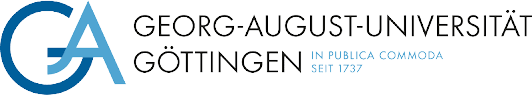 www.european.law